Genealogie
Definice
Vztah k jiným oborům
Nejužší sepětí má genealogie s heraldikou. Tradičně se genealogové zabývají studiem význačných rodů a jedinců, které podrobují analýze z hlediska jejich poměrů rodinných, třídních a společenských.

Blízko sociologie – zasazení do obecných souvislostí, srovnávání s jinými případy obdobných vztahů.

Hraniční obor, který úzce souvisí s historickou statistikou, demografií a antropologií.
Cíl genealogie
Vývod
Je to příbuzenská posloupnost, registrující přímé předky určité osoby, kterou nazýváme probant (střen). Každý z nás má dva rodiče, čtyři prarodiče, osm praprarodičů atd. Počet osob v každé generaci se dá vyjádřit jako: An = 2n-1. n = 1, 2, 3 atd. udává číslo generace, přičemž probant je první generace. Podle tohoto vzoru by každý z nás měl v 32. generaci (kolem r. 1000) přes 2 miliardy předků… !
Ve skutečnosti se v genealogii se projevuje úbytek (ztráta) předků nebo přesun předků – určitý předek se opakuje buď v téže generaci, nebo v různých generacích.
S vývody se setkáváme v pramenech poměrně dosti často, protože byly pro členy šlechtických rodin sestavovány z úřední povinnosti.
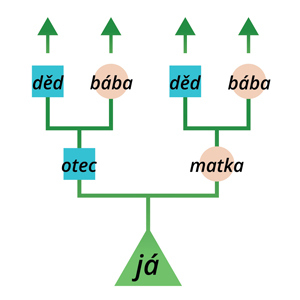 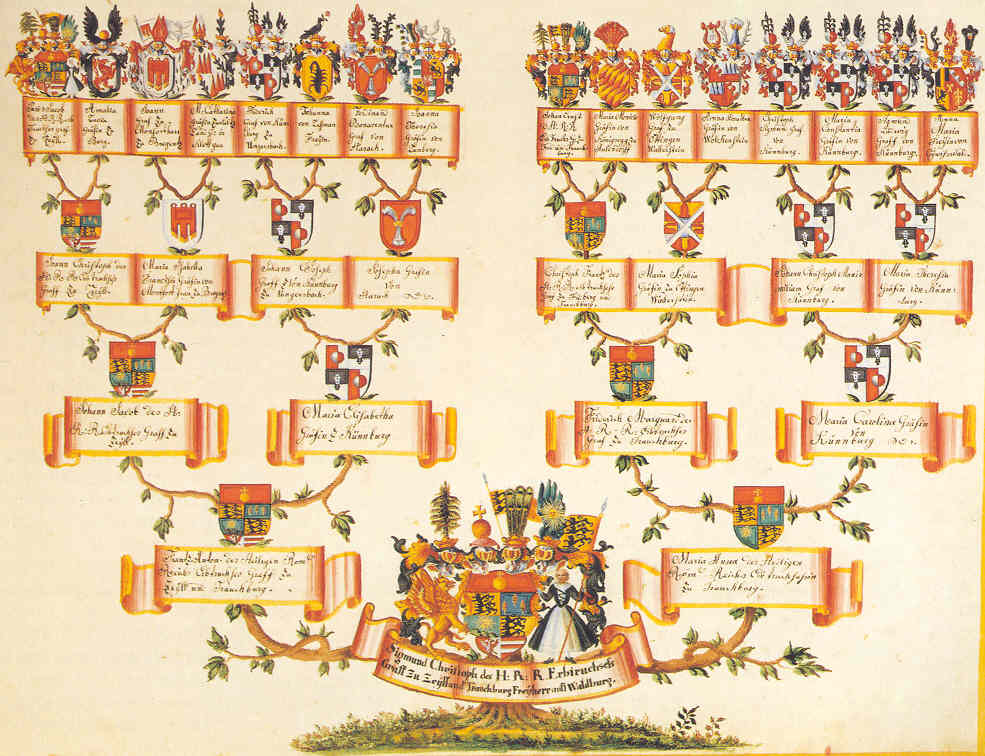 Vývod
Ahnentafel des Sigmund Christoph Graf von Waldburg-Zeil-Trauchburg, Domherr in Konstanz seit 1776. Badisches Generallandesarchiv Karlsruhe 73/IX.
Rozrod
Je to příbuzenská posloupnost, přinášející potomky určitého manželského páru, tedy nejen v linii mužské (nositelé téhož jména), ale i ženské (děti dcer a jejich další potomstvo). Tím se rozrod blíží biologické (genetické) představě o potomstvu, protože eviduje veškeré potomstvo, omezení spočívá jen v tom, že se mezi potomky zaznamenávají nejčastěji pouze manželské děti.
Hlavní variantou rozrodu je rodokmen. Je to vlastně výtah z rozrodu, protože eviduje jen nositele téhož jména, tedy i dcery, ale nikoliv jejich potomstvo. Rodokmen je na rozdíl od vývodu, případně rozrodu, charakterizován příbuzenskou posloupností, jejíž pravidla sestavení nejsou dána biologickým pohledem, ale konvencí a právním hlediskem.
Rozrod
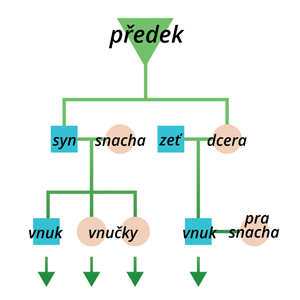 Rozrod:
zobrazení přímé linie.
descendentní (od předka k jeho potomkům).
kompletní (sledujeme všechny přímé potomky).

Rodokmen:
zobrazení přímé linie.
descendentní (od předka k jeho potomkům).
zaznamenávají se:
všichni mužští potomci a to i v případě, že změnili jméno.
všechny dcery do první generace (jejich děti pouze, pokud se dcery neprovdaly!).
manželé dcer i manželky synů.
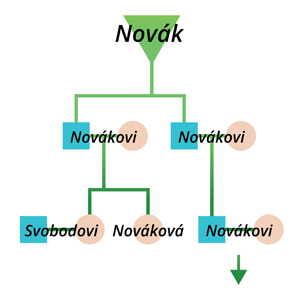 Příbuzenské a pokrevní tabulky
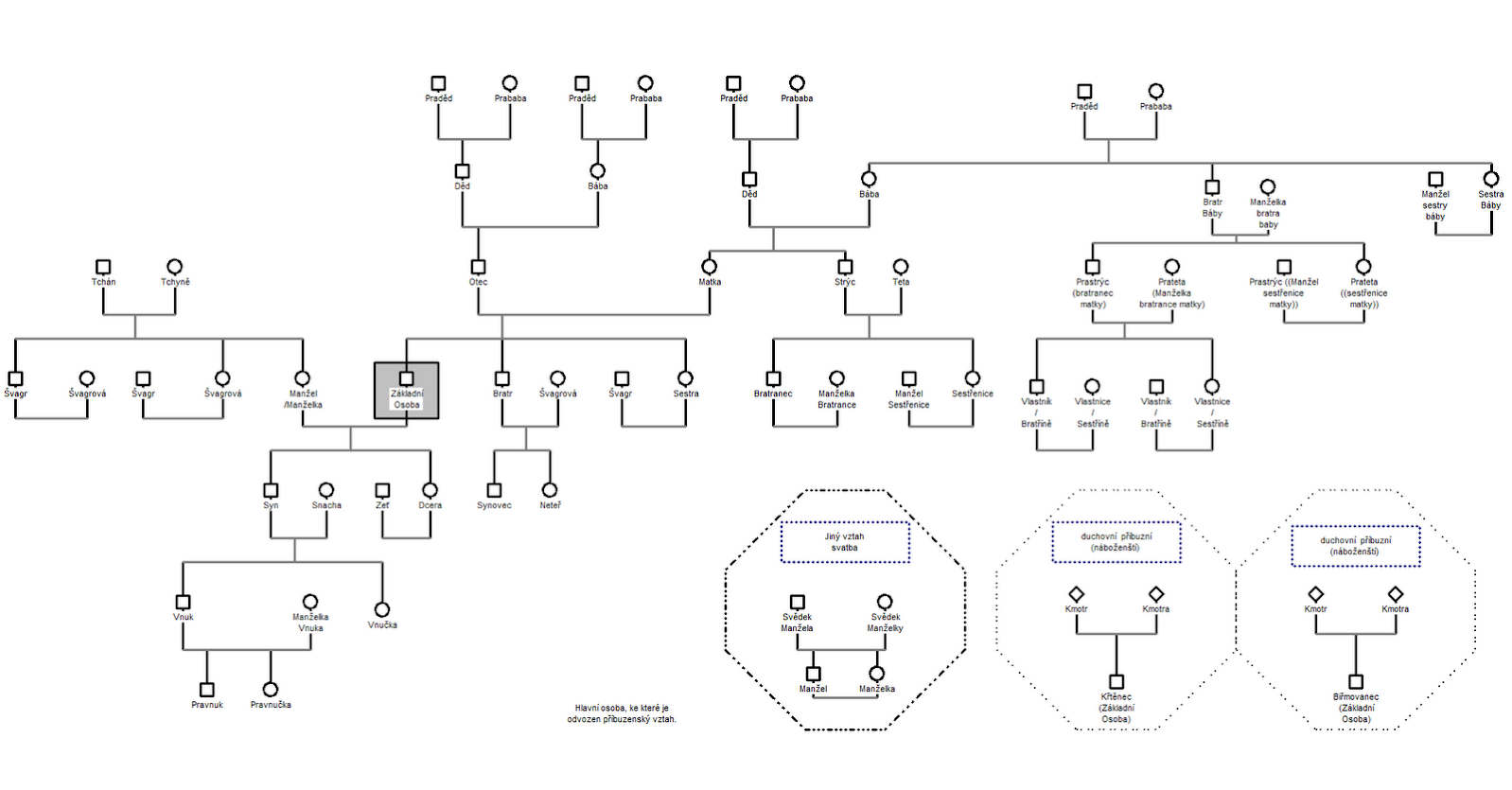 Je to vlastně vývod, dovedený obvykle až do praprarodičů, rozšířený o další příbuzné osoby, např. sourozence probantových rodičů a jejich dětí atd. Vzniká tak sice velmi nepřehledný celek, který však v určitém časovém úseku dovede zachytit veškeré příbuzenské souvislosti.
Prameny genealogie
Písemné prameny
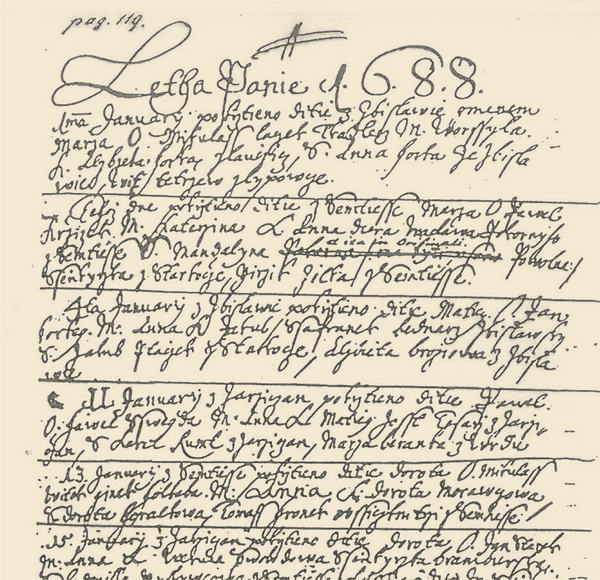 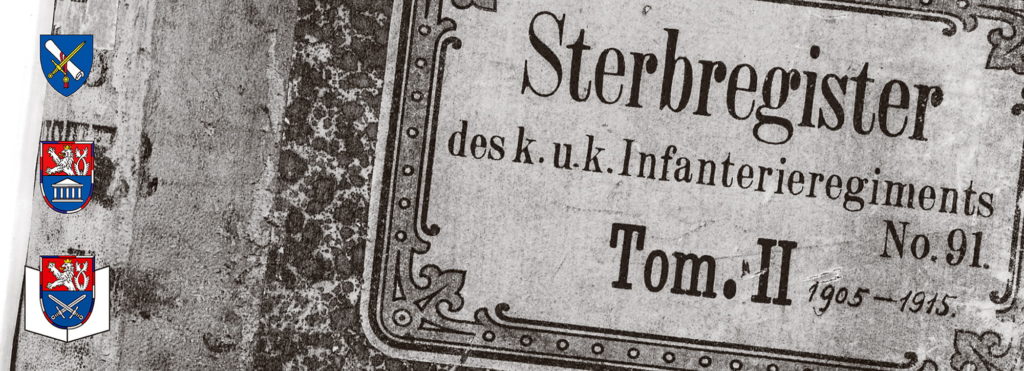 Matriky
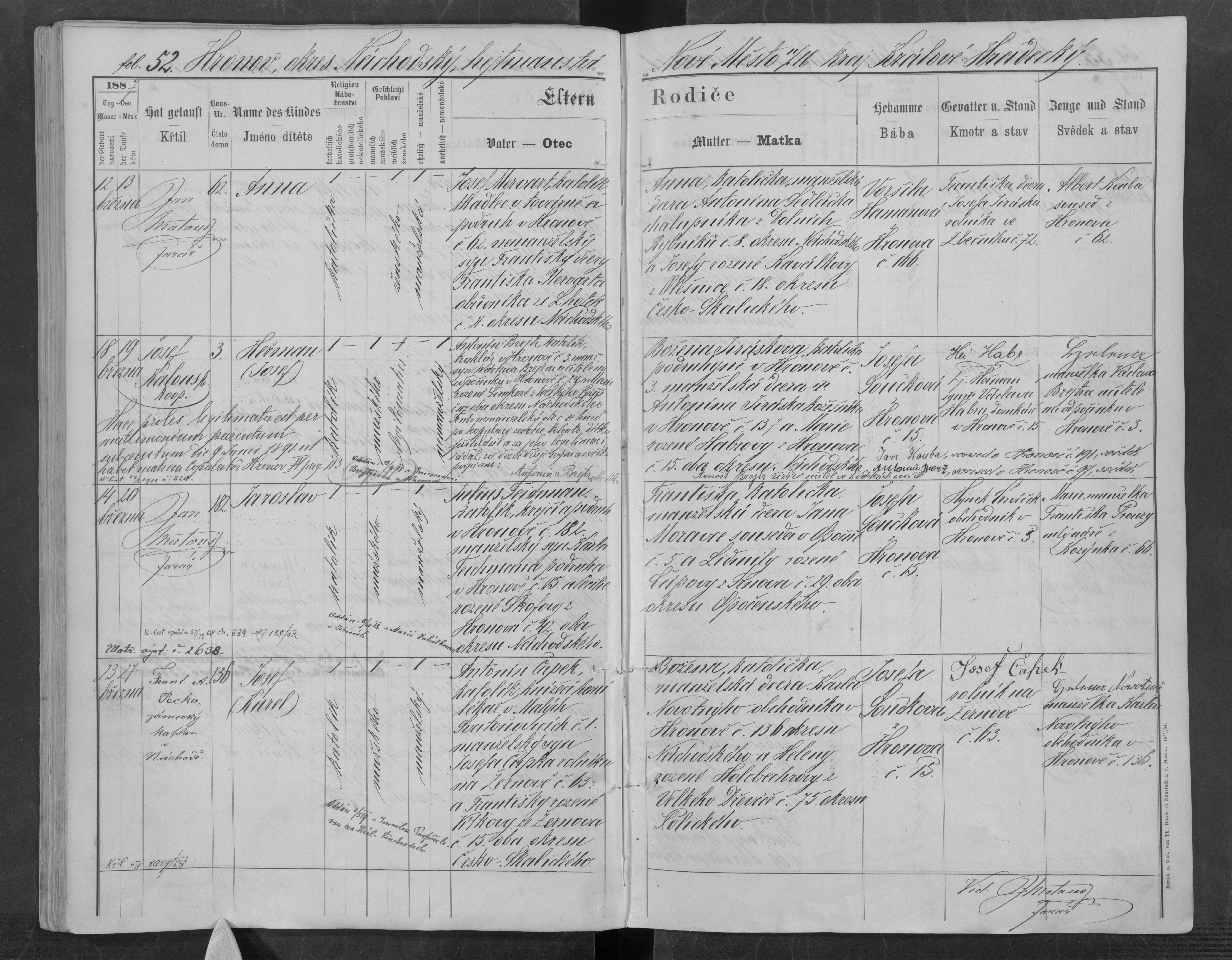 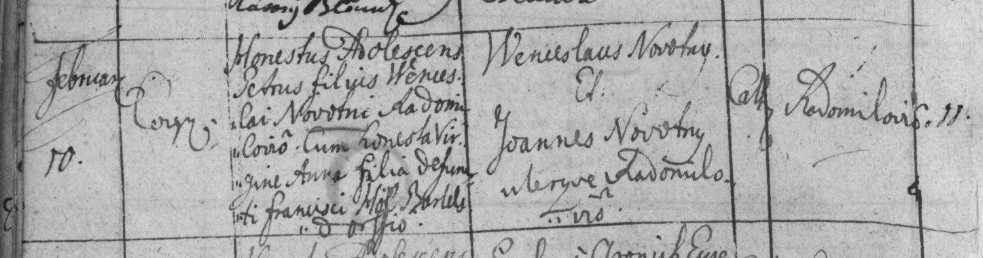 Již ve středověku si je vedly univerzity pro evidenci svých posluchačů.

V genealogii mají širší uplatnění spíše matriky církevní, knihy zápisů:
o narozených.
o sňatcích.
o úmrtích.

Stát začal zasahovat do vedení matrik až v 2. polovině 18. století (katolické matriky), do nekatolických až v roce 1829 a do židovských až v roce 1868. Teprve od r. 1870 bylo nařízeno příslušným státním orgánům vedení matrik osob bez vyznání.
Matriky
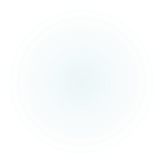